To Be An
Upstander
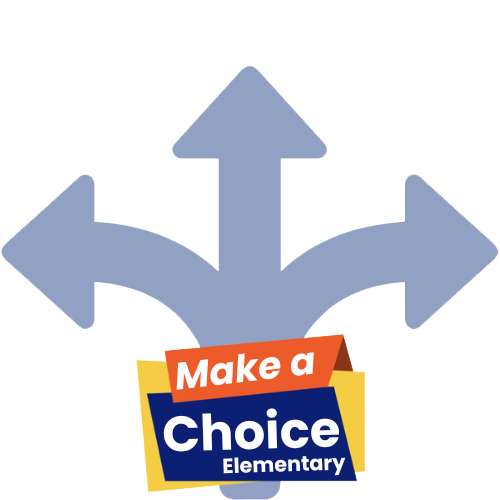 lausd.org/human-relations
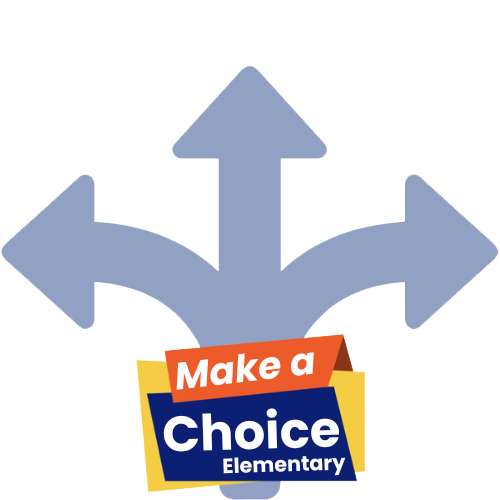 Would You Rather
lausd.org/human-relations
Hear people’s thoughts
Talk to animals
Pair Share
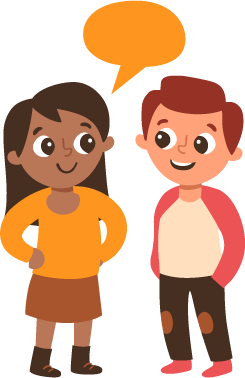 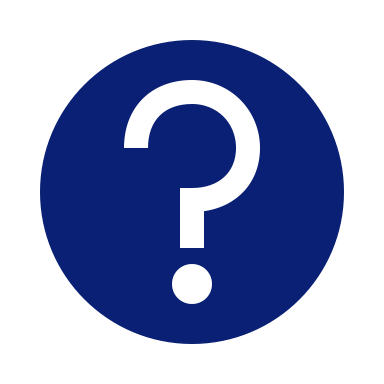 Have you ever heard the word "upstander" before?
Do you have any ideas about what it might mean?
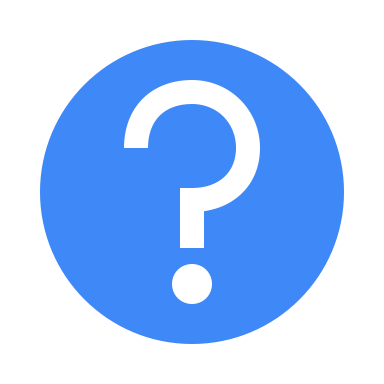 lausd.org/human-relations
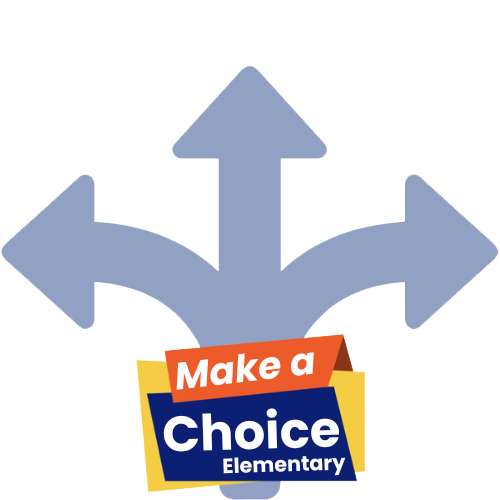 Becoming An Upstander
lausd.org/human-relations
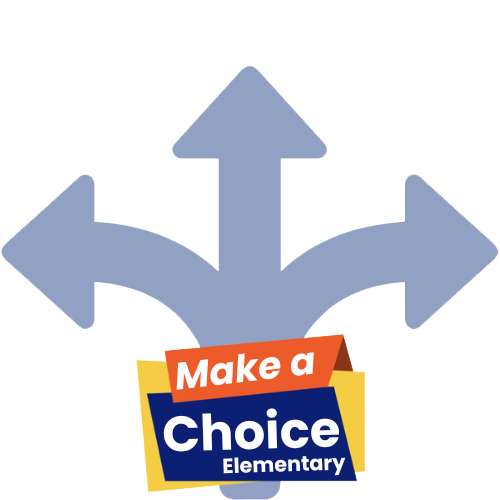 [Speaker Notes: https://www.youtube.com/watch?v=vzpnitSjZA4]
What Is An Upstander?
You always have a choice.
As an upstander, you are choosing to: 
Stand up for what you believe 
Stand up for others
 Speak up when you see things that are unfair
Support someone who is being mistreated
lausd.org/human-relations
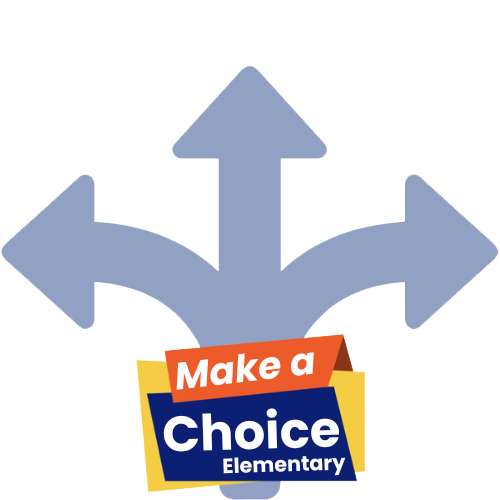 Pair Share
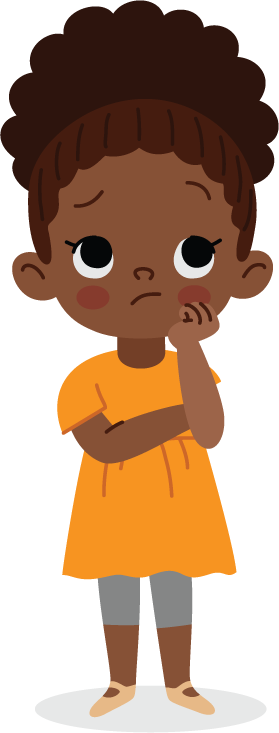 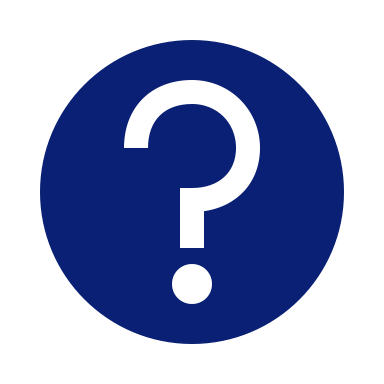 Have you ever made a choice to be an upstander?
What can you share about that?
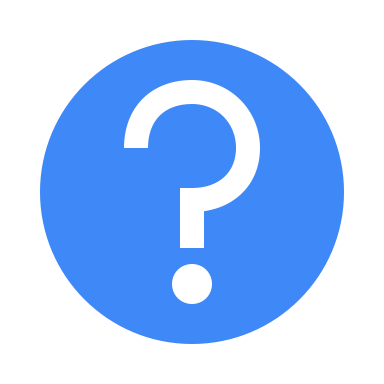 lausd.org/human-relations
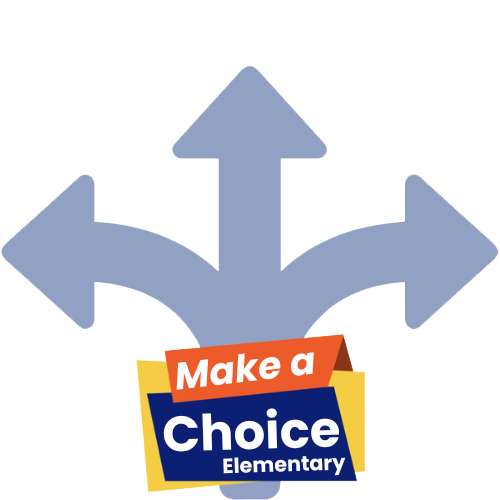 Make A Choice To Be An Upstander
It can be hard to make a choice to be an upstander if you have never had an practice.
lausd.org/human-relations
Today we are going to practice some things you can say to be an upstander.
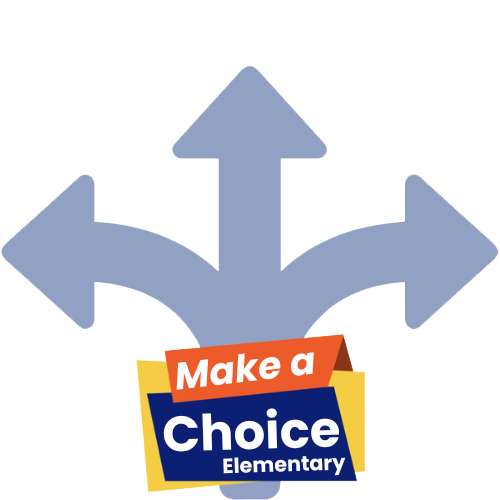 An Unkind Classmate
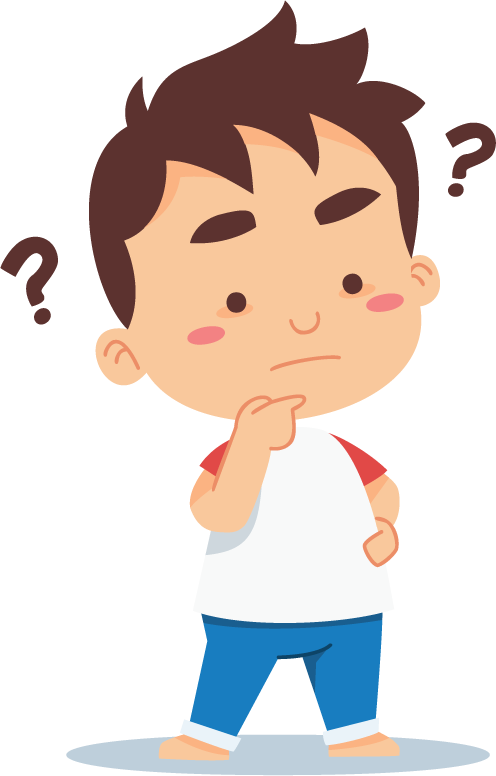 You hear a classmate say that they think someone else is a bad friend.
Here are some ways you can respond:
That's not nice
We shouldn't talk about other people
Nobody is perfect
Mind your own business
lausd.org/human-relations
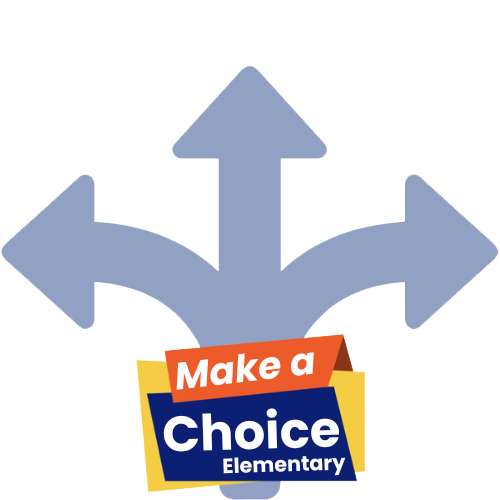 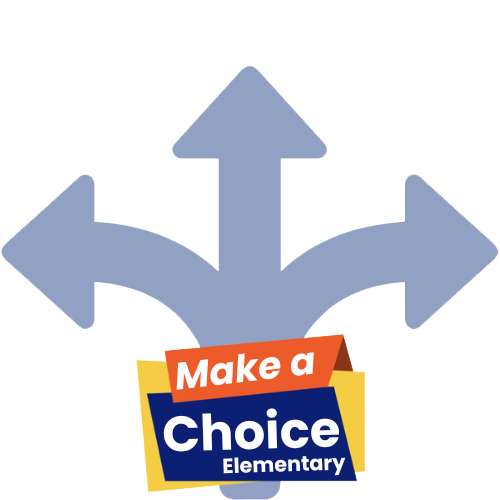 A Mean Friend
Your friend tells you they don't want to play with you because you won't share your chips.
Here are some ways you can respond:
Real friends don't make me do things I don't want to do
I don't have to be friends with people who treat me like that 
There are lots of people who I can play with who will treat me nice
lausd.org/human-relations
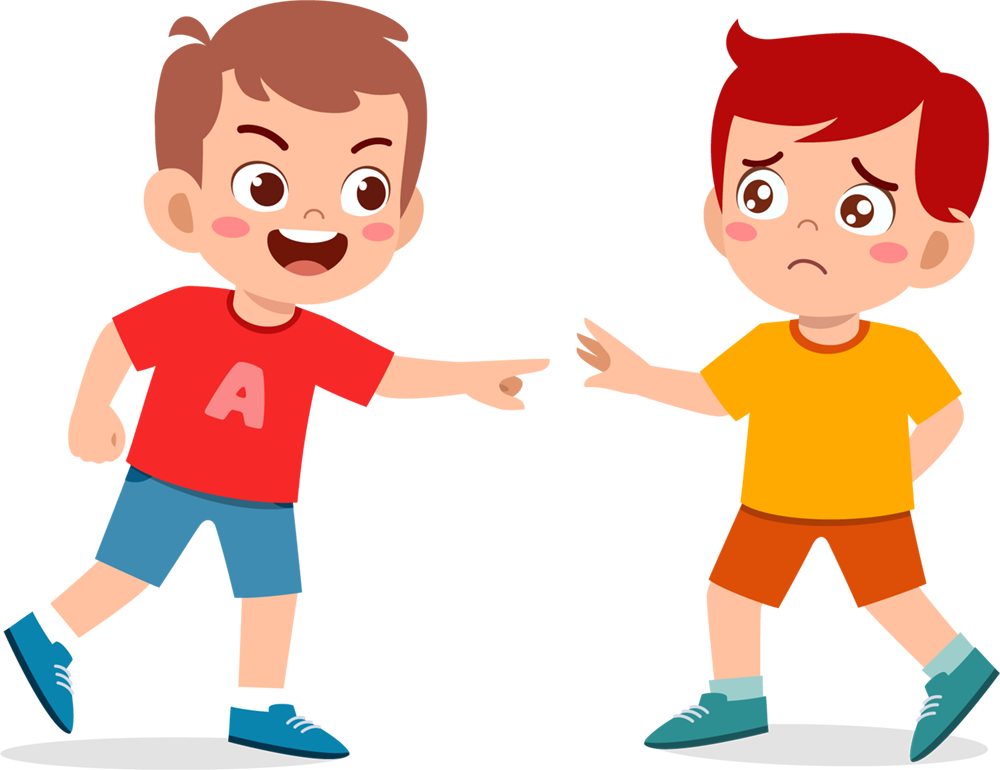 A Hurt Student
Here are some ways you can respond:
I saw what just happened, are you ok? 
That wasn't cool how they talked to you.
Do you want me to go with you to get a drink of water?
You see one student yelling at another student on the playground, and the other student starts to cry.
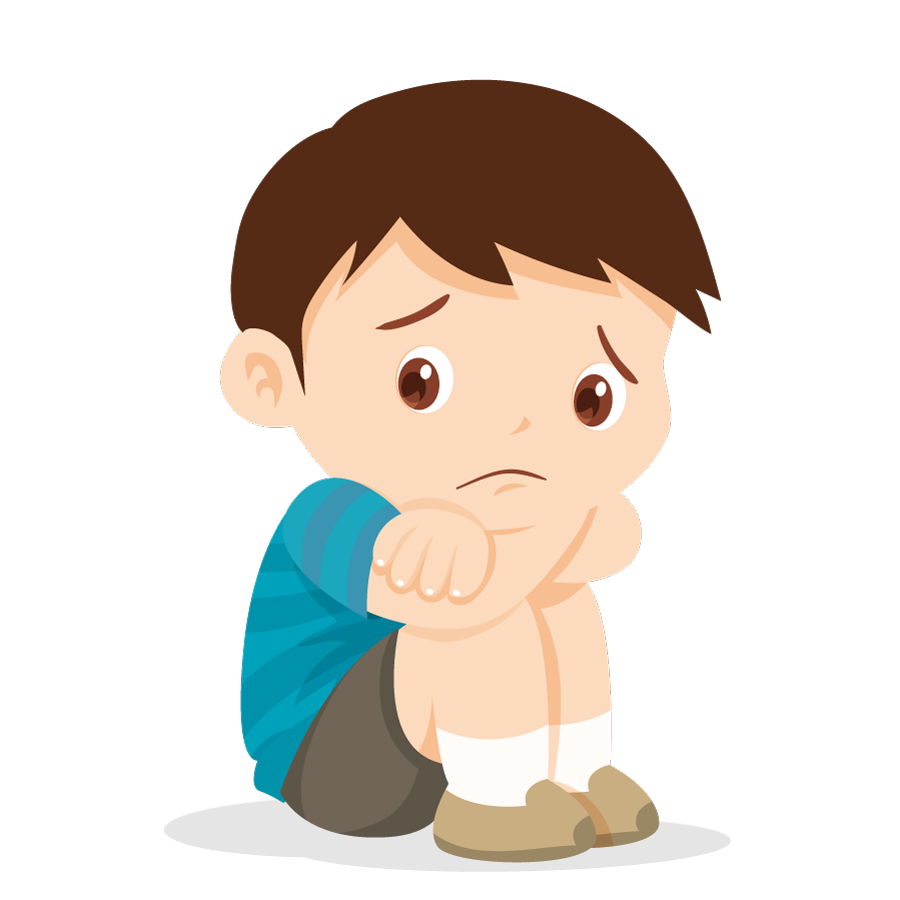 lausd.org/human-relations
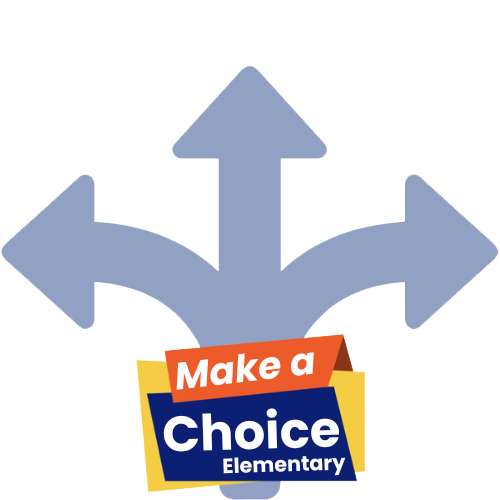 Pair Share
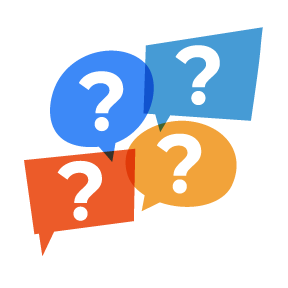 There are lots of ways you can be an upstander by standing up for yourself and others.
What might you say?
lausd.org/human-relations
lausd.org/human-relations
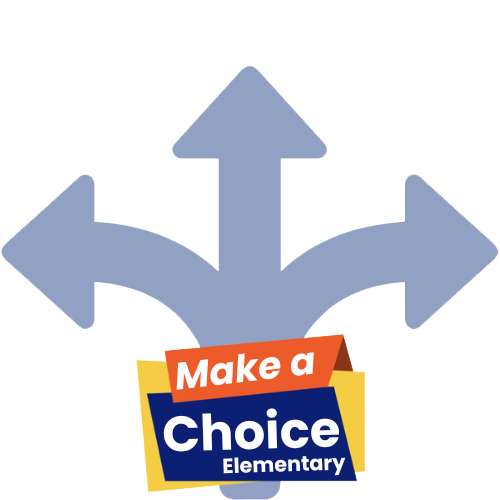 Remember - You Can Only Control You
But you can make a choice to try to empower others!
Respect others’ choices- try not to take it personally if they don’t react or respond as you would expect.
You make your choices, they make theirs.
You are not responsible for the final outcome of a situation.
lausd.org/human-relations
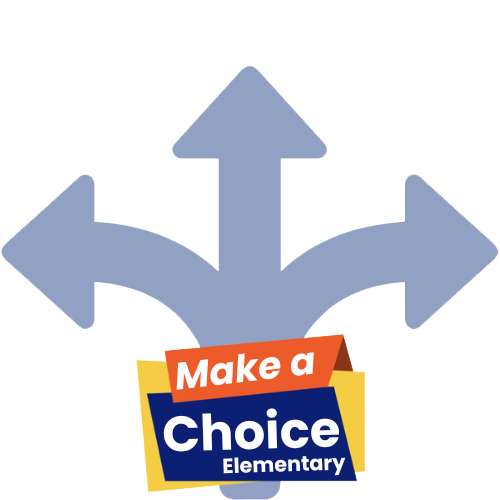 Becoming An Upstander
lausd.org/human-relations
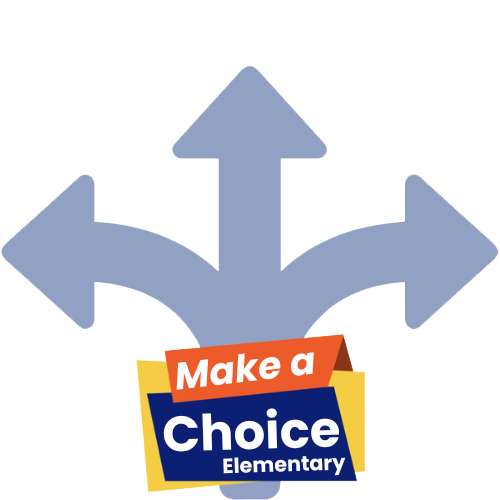 [Speaker Notes: https://www.youtube.com/watch?v=ceWNY5eNSWY]
Pair Share
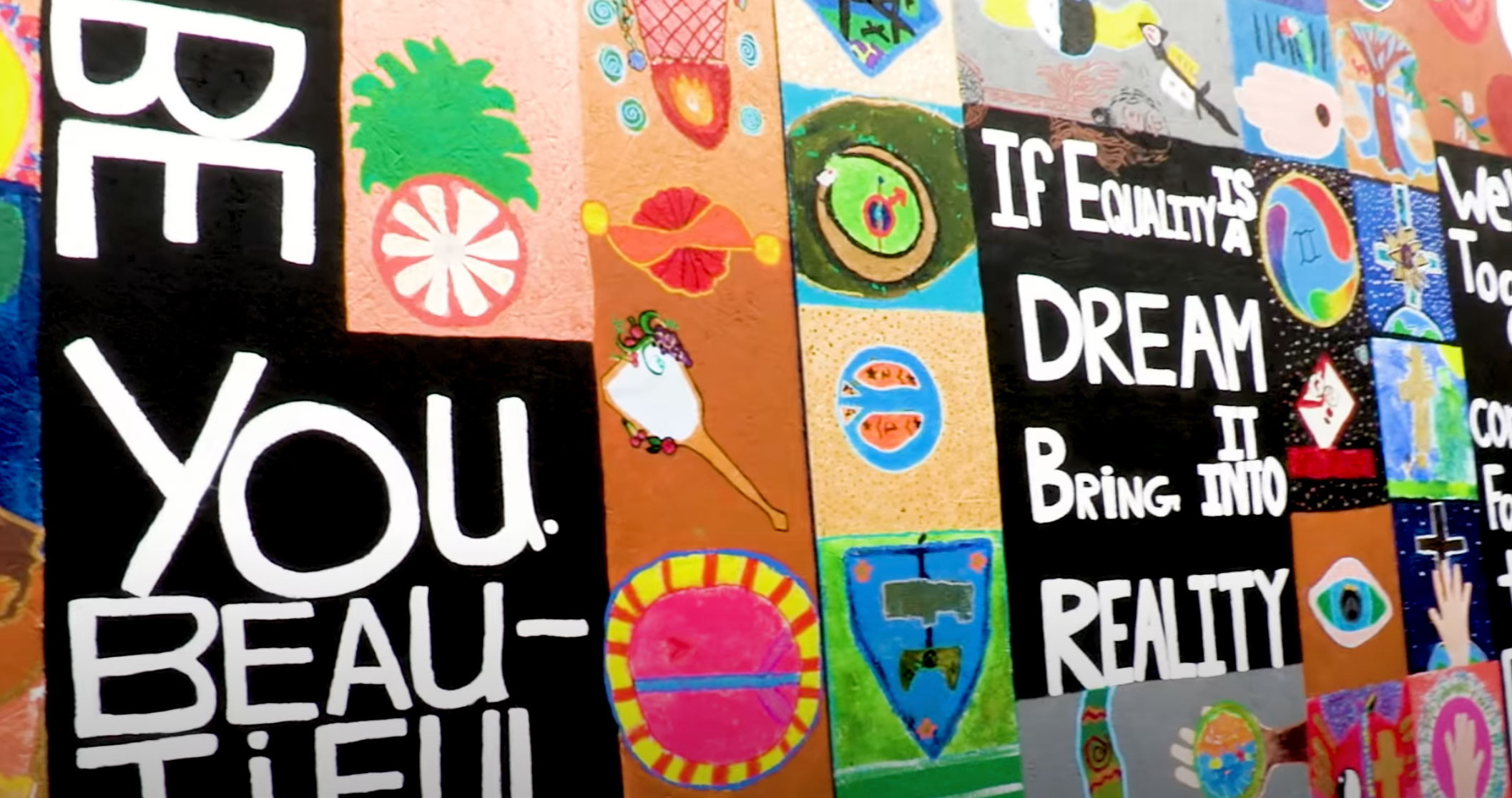 What examples did you see in that clip of someone being an upstander?
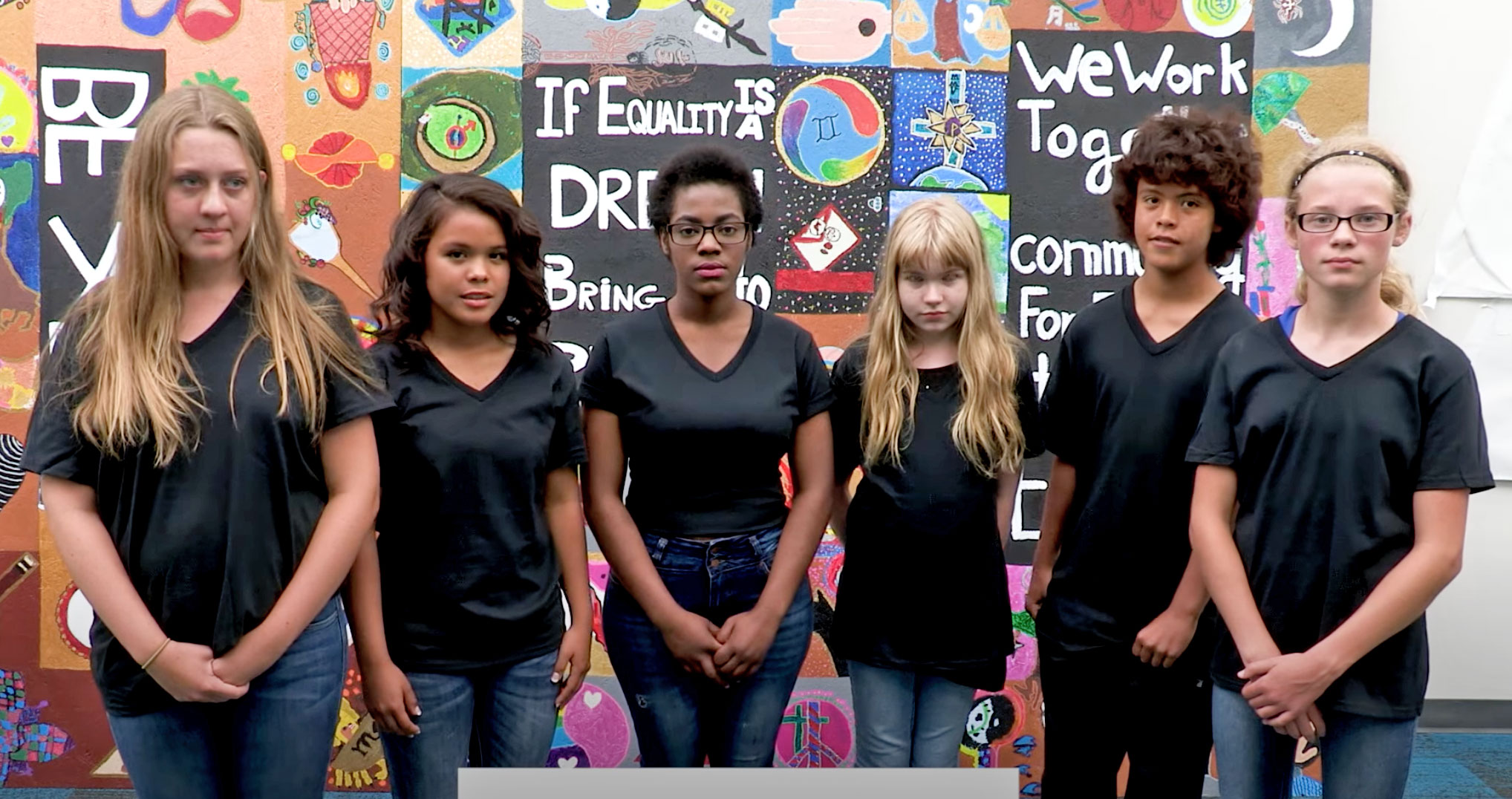 lausd.org/human-relations
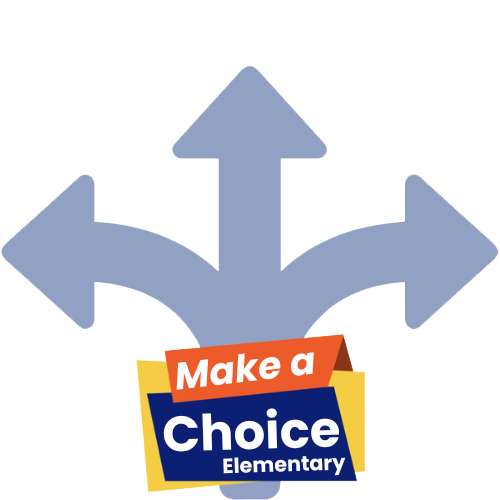 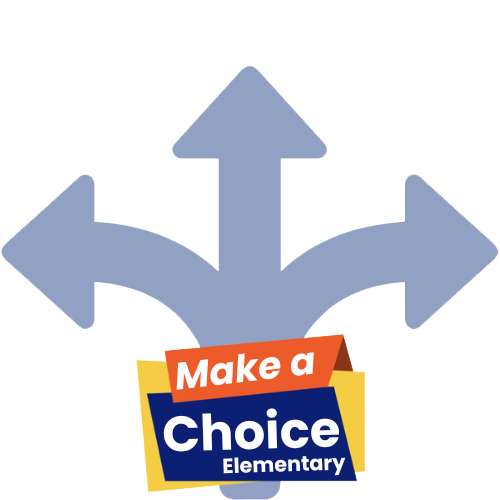 Check Out
What will you do for yourself today?
lausd.org/human-relations
Committed to fostering a safe and respectful District, school and community culture where the seeds of peace and justice are down so that all students and staff can lead safe, purposeful and academically fruitful lives. 

Connect with us at bit.ly/LAUSD-HRDE
lausd.org/human-relations
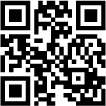 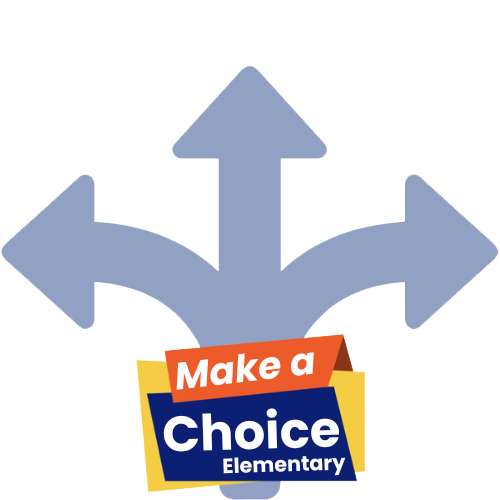